Муниципальное бюджетное специальное (коррекционное) образовательное учреждение для обучающихся, воспитанников с ограниченными возможностями здоровья«Специальная (коррекционная) общеобразовательнаяшкола-интернат  № 9 VIII  вида»
5 класс, классный руководитель:
 Мазитова Разина Хиялетдиновна
Героизм детей в Великой Отечественной войне
«О героизме» поэт Муса Джалиль(1906-1944)
Геро́й  — человек исключительной смелости и доблести
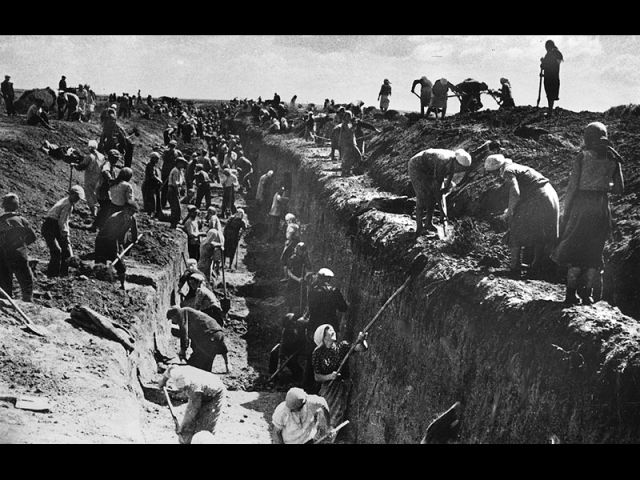 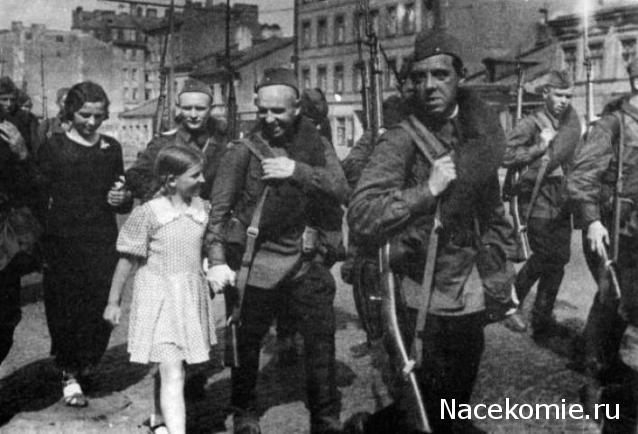 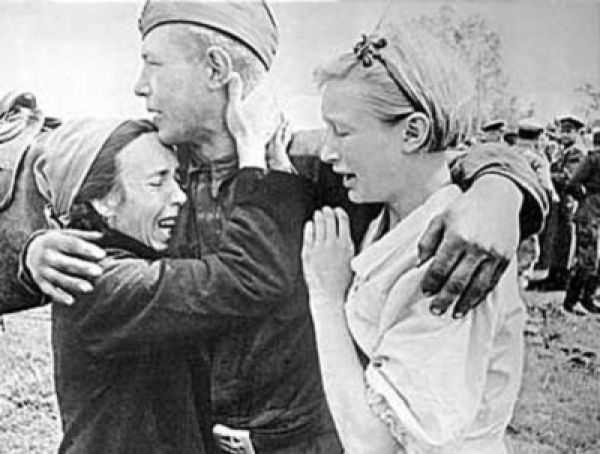 Дети работают вместо отцов и братьев.
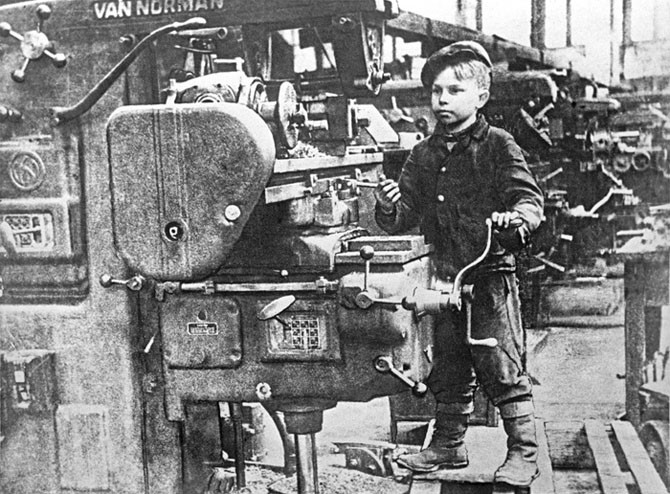 Леня Голиков
Минута молчания…
Склонитесь, и млад, и стар. 
В честь тех, кто за счастье,
Кто жизнь, ради жизни отдал.
В больших городах
И на малых заставах
Живым в назиданье.
А павшим во славу!
Сердца озаряя,
Горит, не сгорая,
Памяти нашей
Свящённый огонь,
Вечный огонь!
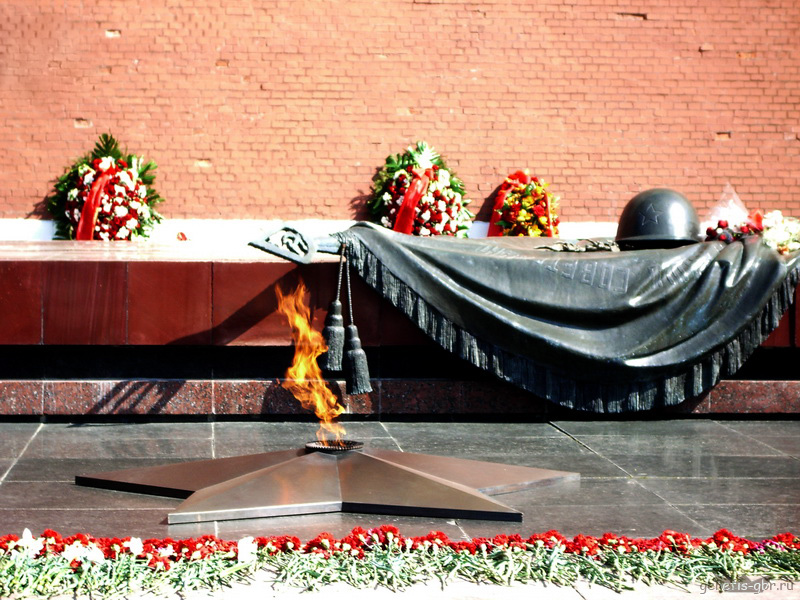 Никто не забыт!Ничто не забыто!
Источники:http://lit.peoples.ru/poetry/musa_jalil;http://go.mail.ru/search_images?http://40423s002.edusite.ru/DswMedia/vyistuplenie.doc